Plantenteelt
Periode 4
Oogsten, ruwvoederwinning
Thema: kringlooplandbouw en afwijkingen in de teelt
Vorige periode, 3
Hoe was de openboektoets?
Wat was een moeilijke vraag?
Wat was een makkelijke vraag?
Openstaande opdrachten, graag nog inleveren (les 1 t/m 8)
Vragen over periode 3?
Periode 4: Oogsten en ruwvoederwinningThema: Kringlooplandbouw en afwijkingen in de teelt
Uitleg studiewijzer;
Studiewijzer vind je op Mijnhelicon, Wikiwijs, klas, periode 4, plantenteelt
Studiewijzer:
Onderwerpen/thema:
Kringlooplandbouw
Afwijkingen in de teelt: Onkruiden
                                     Ziekten en plagen
Wat ga je doen?
Je volgt de les plantenteelt
Je luistert naar de uitleg
Je stelt vragen, als je die hebt
Je gaat de opdrachten maken
Je levert de opdrachten in, datum staat in studiewijzer
Je levert de opdrachten in via Teams
Welke opdrachten zijn er?
Opdracht kringlooplandbouw (aftekenopdracht)
Opdracht: afwijkingen in de teelt: Onkruiden (aftekenopdracht)
Opdracht: afwijkingen in de teelt: Ziekten en plagen (aftekenopdracht)
Praktijk/portfolio opdracht: Deel 1 (Cijfer)
                                            Deel 2 (Cijfer)
                                            Deel 3 (Cijfer)
Waar te vinden: Wikiwijs
Hoe ga je te werk: open de link, lees tekst/kijk filmpje en maak opdracht
Lever opdracht in via Teams volgens datum op studiewijzer
Volgende les bespreken we de opdracht.
Inleveren via Teams, hoe werkt dat?
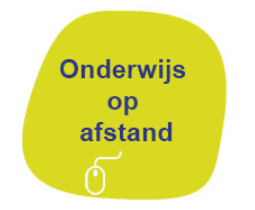 Ga naar: 




Luister en kijk dit filmpje, bij minuut 3.50 is uitleg over opdrachten en inleveren op Teams: https://www.youtube.com/watch?time_continue=188&v=kCk7g0bLWX0&feature=emb_logo
Opdrachten in Teams
Wat ga je nu doen?
Weet je waar je de studiewijzer kunt vinden?
Weet je waar je de opdrachten kunt vinden?
Weet je wat je gaat maken?
Weet je wanneer je opdrachten inlevert?
Weet je hoe je opdrachten inlevert?
Vragen?
Na de vakantie gaan we verder met het bespreken van de opdracht en de volgende les. Succes